Презентация
на тему: «Столпы Ислама»
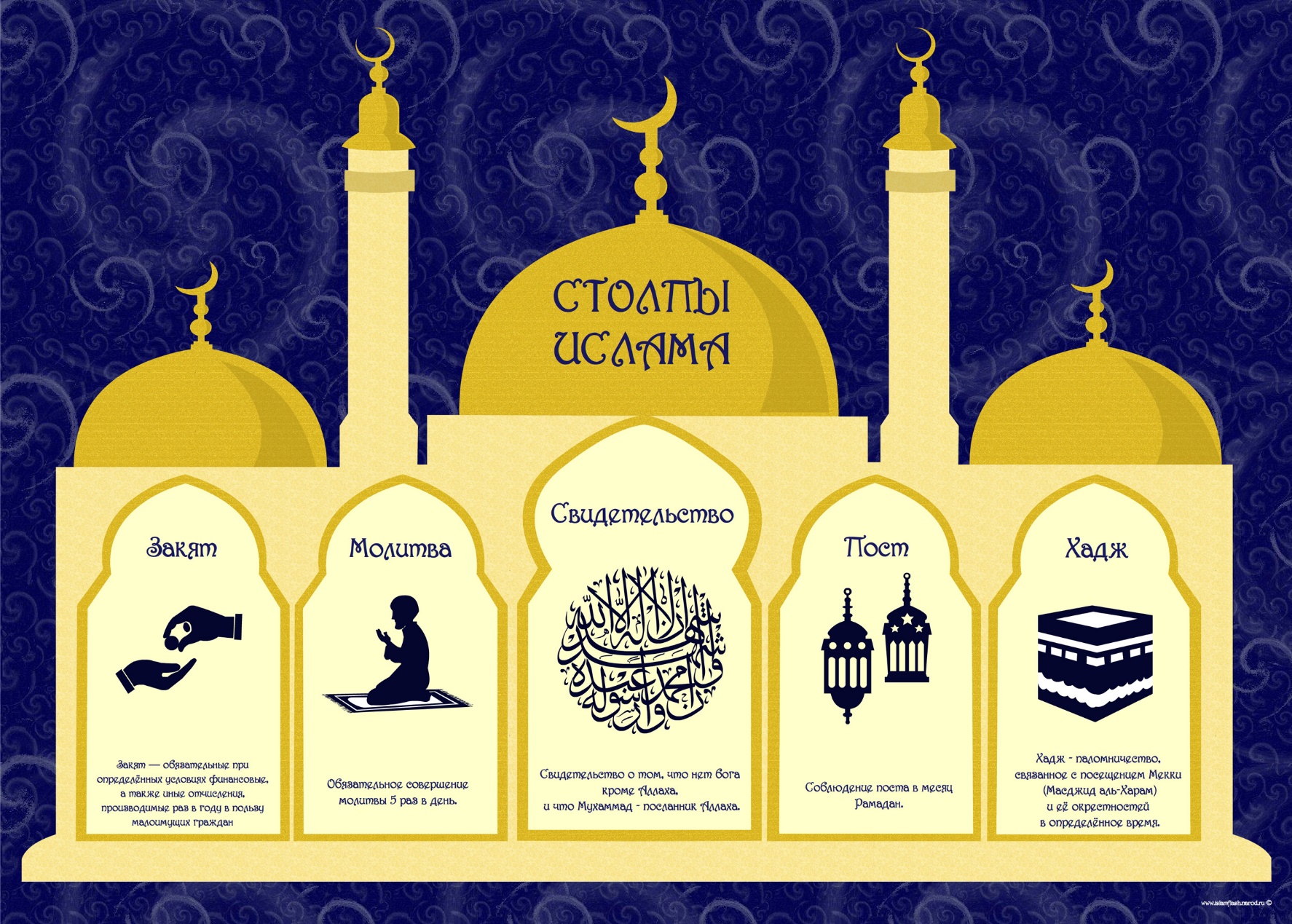 Пять столпов ислама – пять главных обязанностей мусульманина.
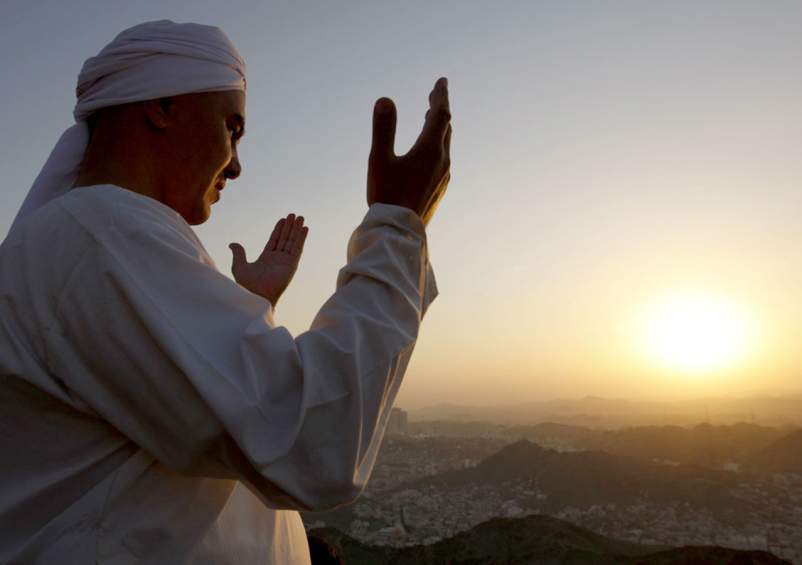 Обязанность первая.
Шахада – признание единого Бога.
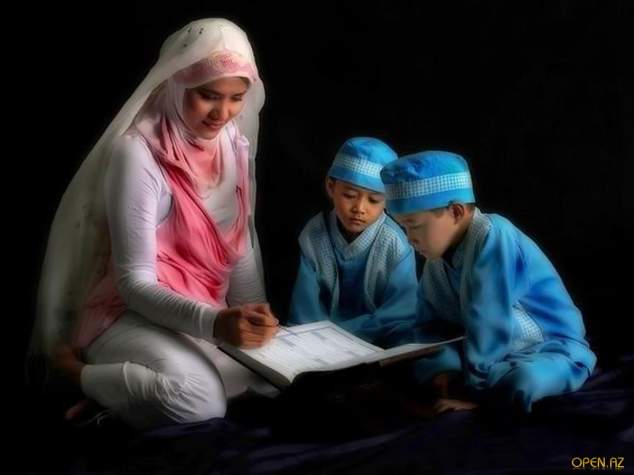 Шахада переводится с арабского как  «Нет Бога, кроме Аллаха, и Мухаммад – посланник Его»
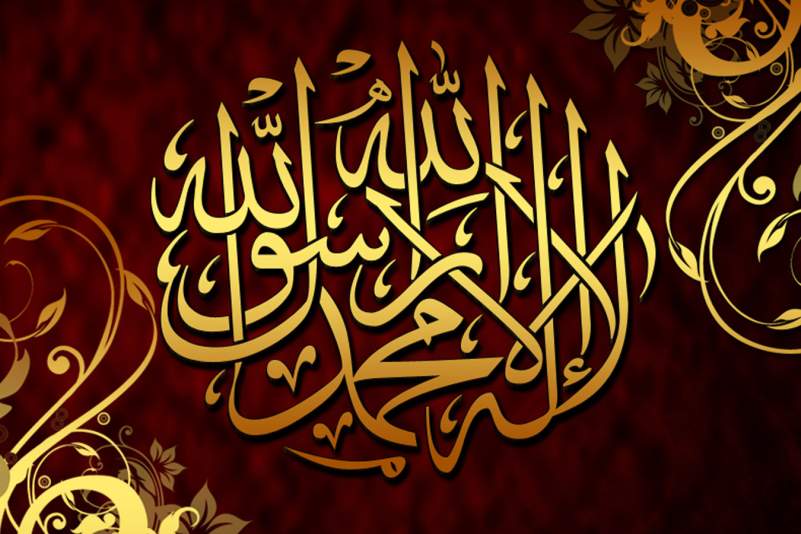 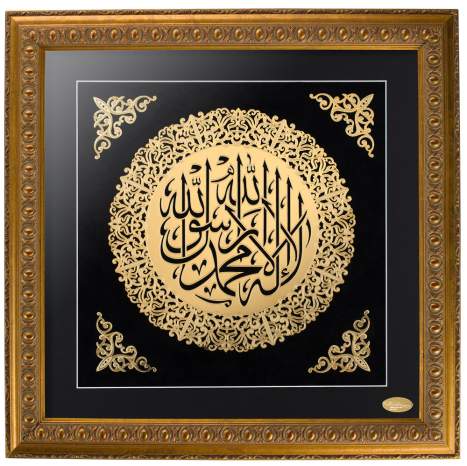 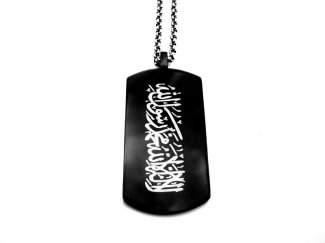 Обязанность вторая
Намаз – ежедневная молитва
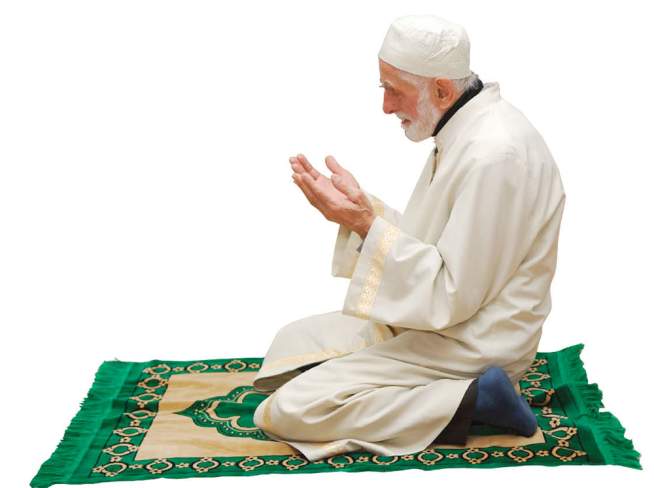 Намаз совершается пять раз в день.
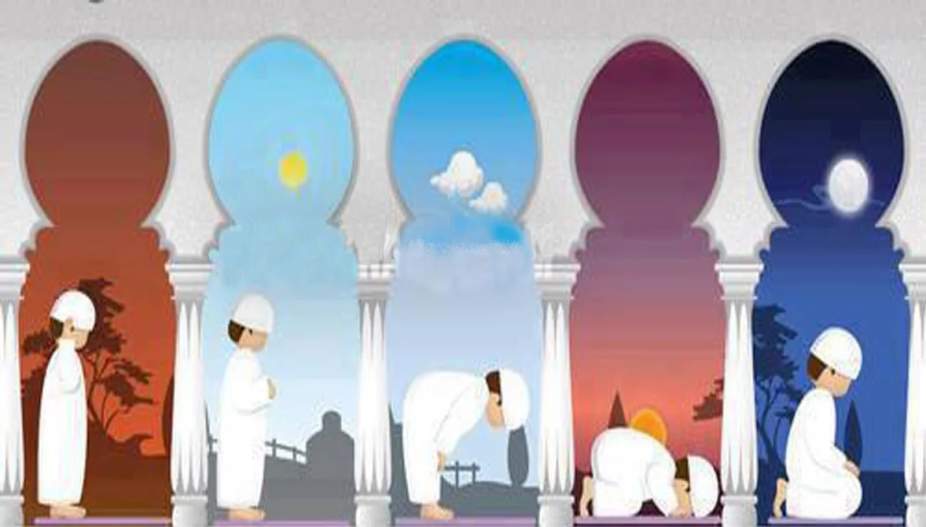 В пятницу мусульмане должны                          посещать мечеть.
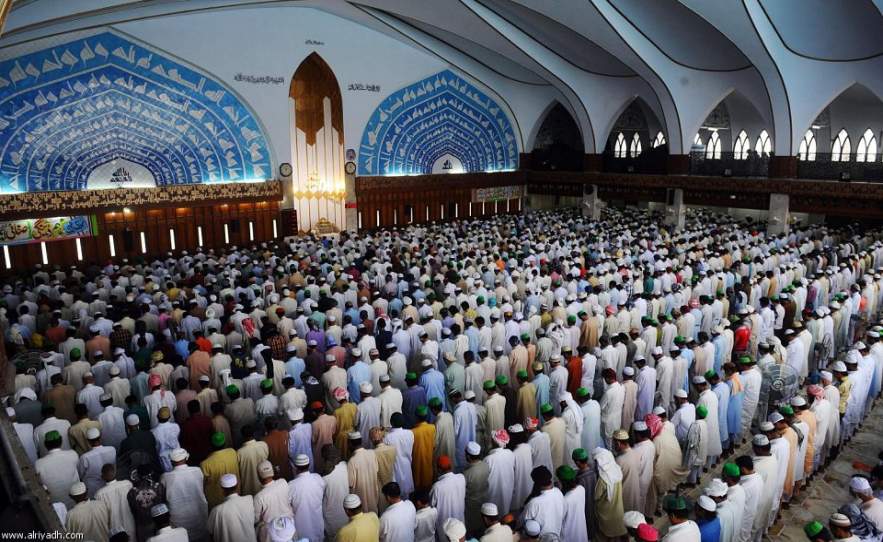 Обязанность третья.
Пост в месяц Рамадан.
Ураза – байрам.
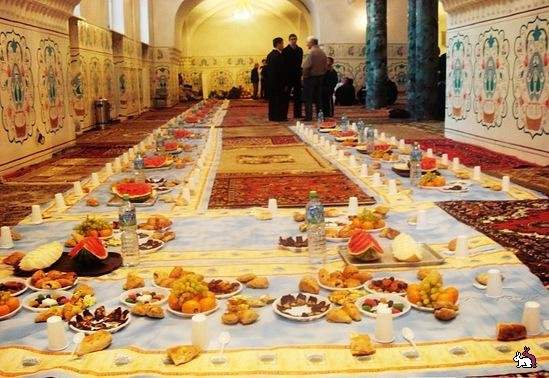 Обязанность четвёртая
Закят – милостыня нуждающимся.
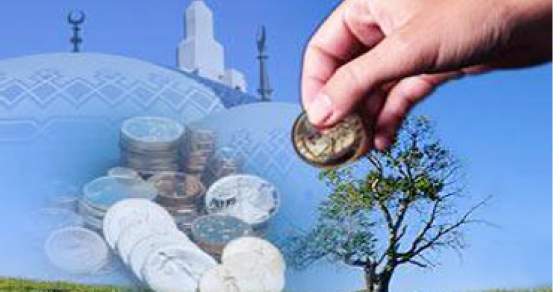 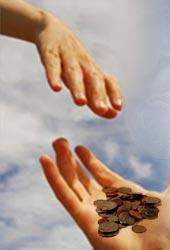 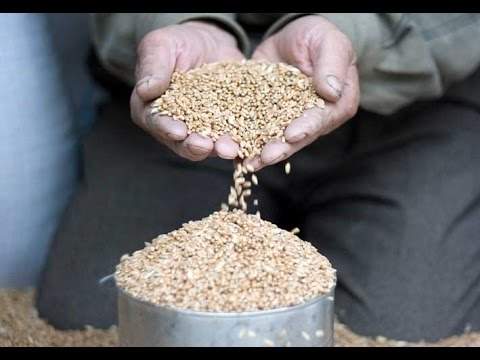 Обязанность пятая.
Хадж – паломничество в Мекку и Медину.
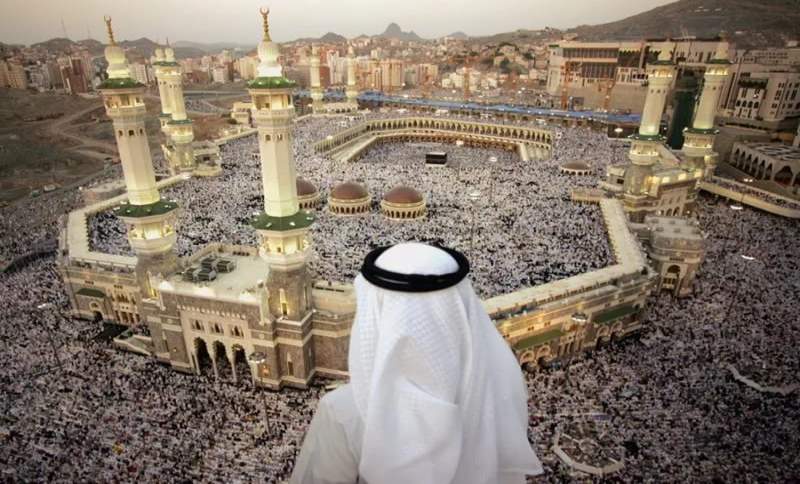 Курбан – байрам.
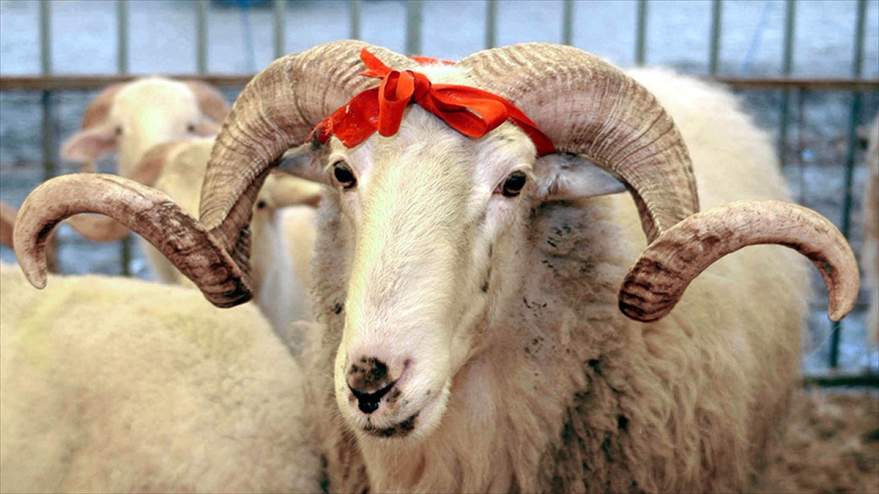 Столпы Ислама:
    1. Шахада
    2. Намаз
    3. Пост
    4. Закят
    5. Хадж
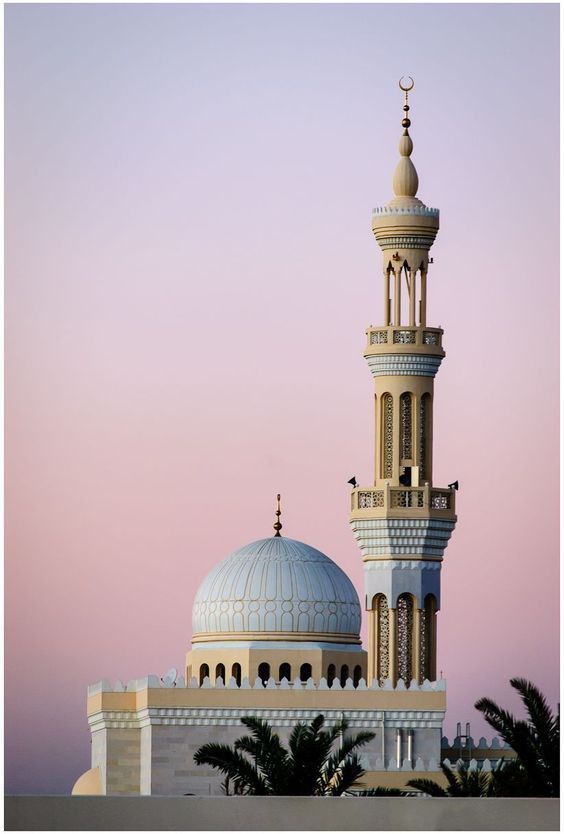 Спасибо  за  внимание!
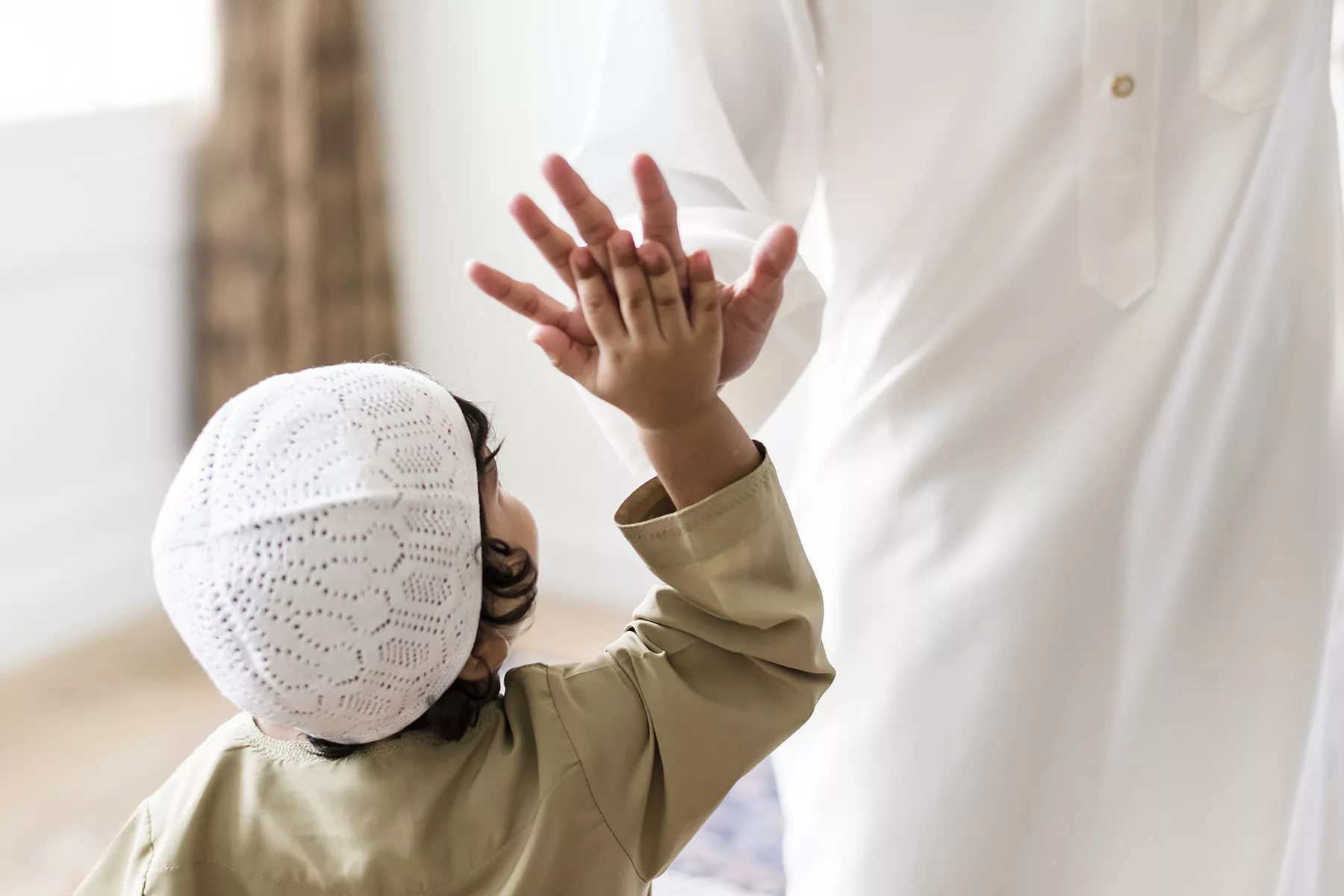